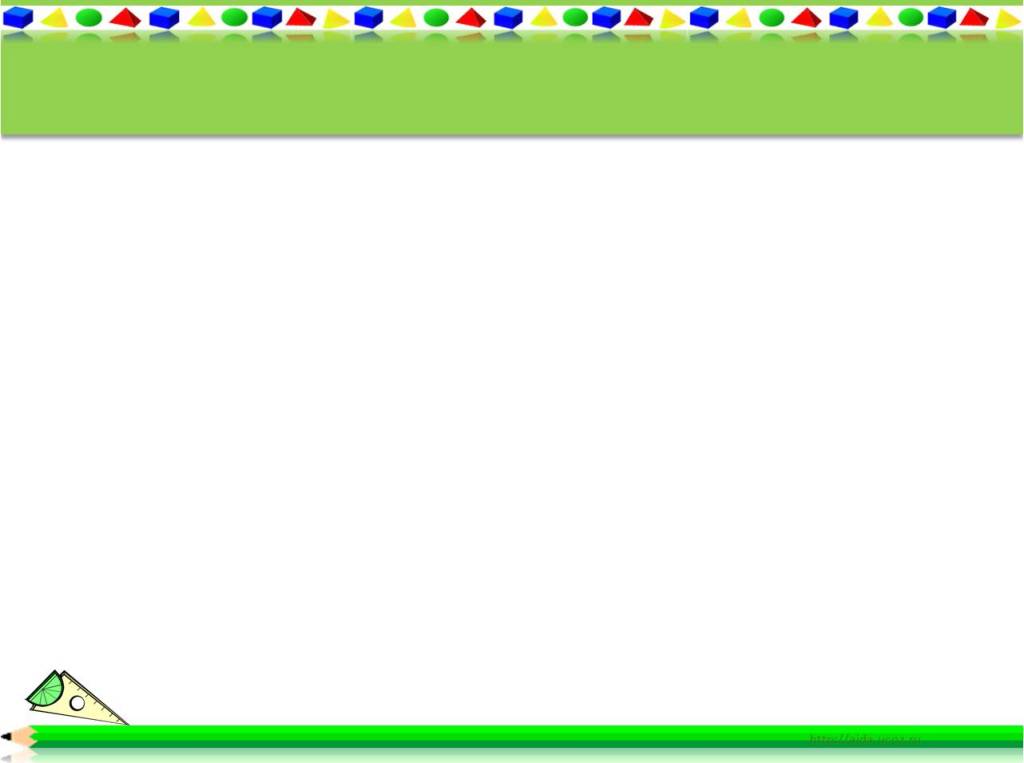 Мастер – класс для педагогов и родителей
Тема: Интеллектуальное развитие детей через реализацию технологии палочек Кюизнера, блоков Дьенеша»
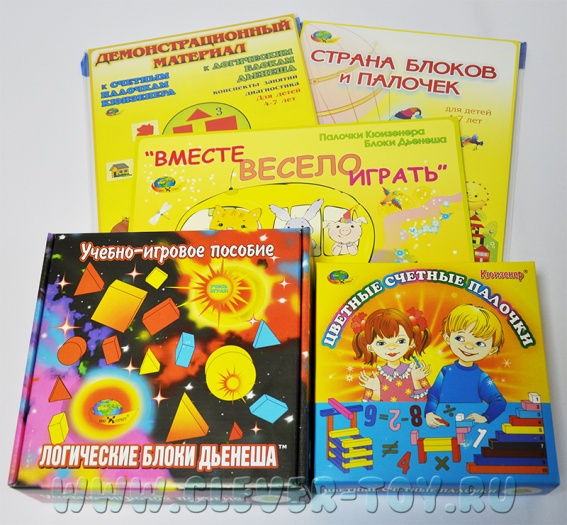 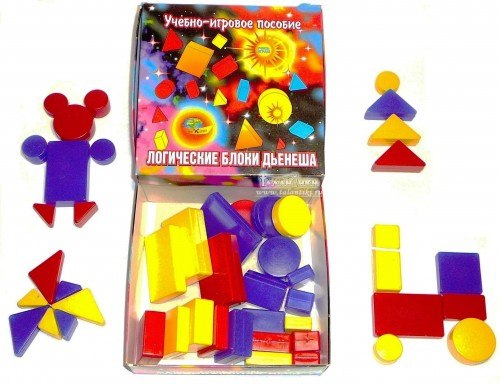 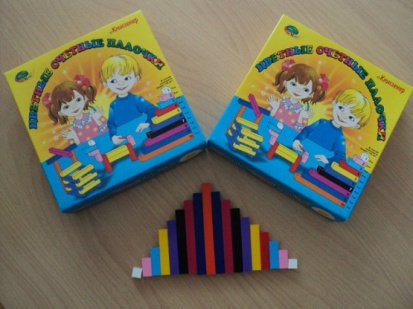 Провела:
Сенникова Ольга Александровна
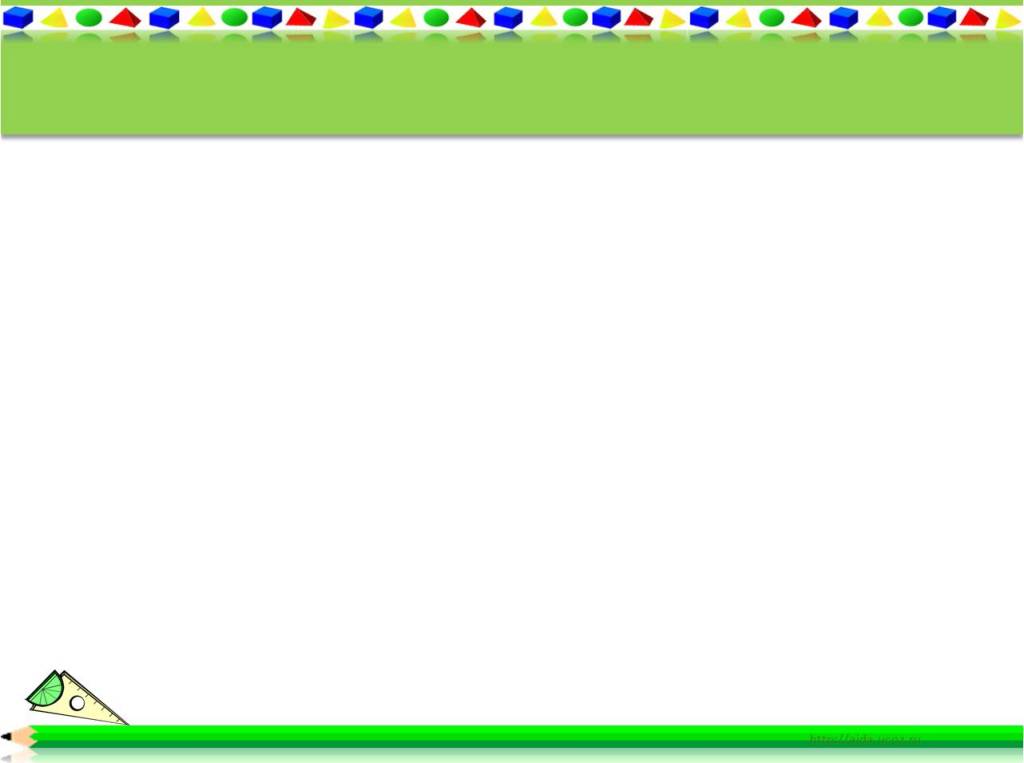 Знакомство и игры с блоками Дьенеша
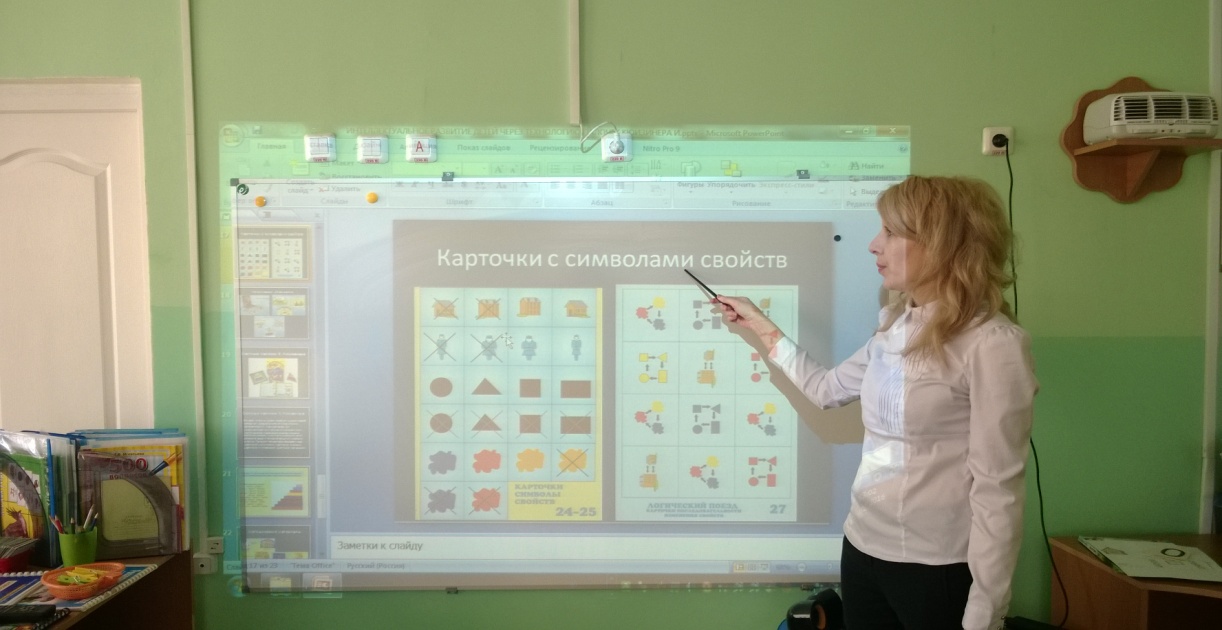 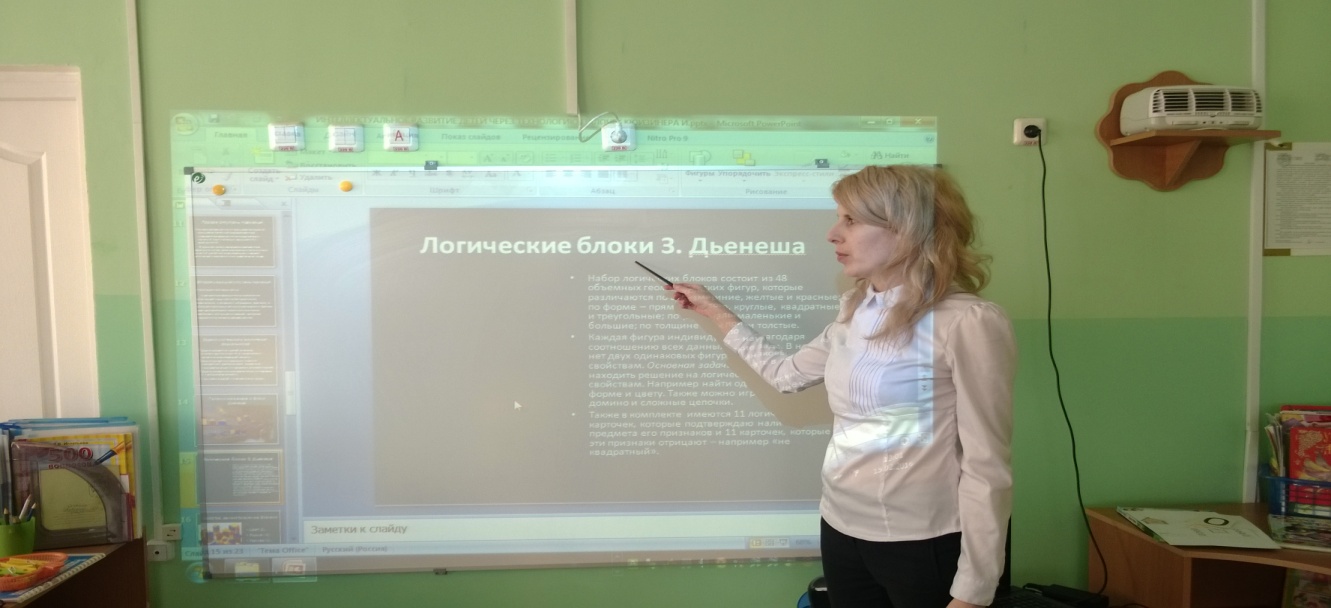 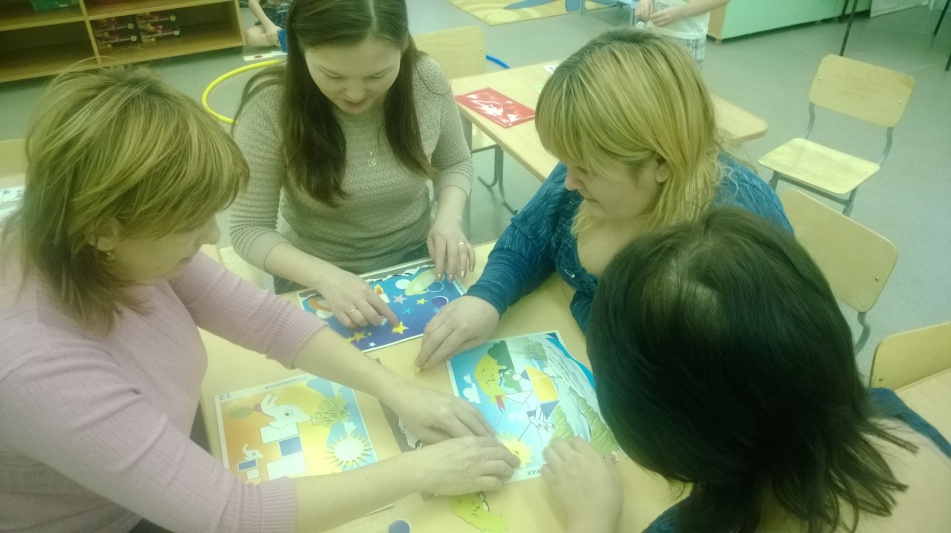 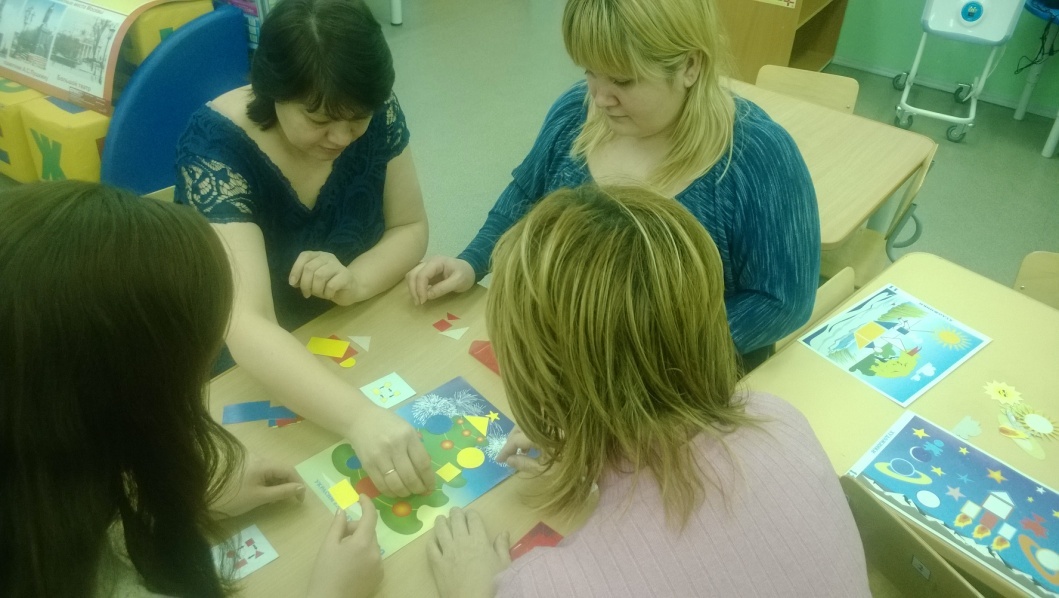 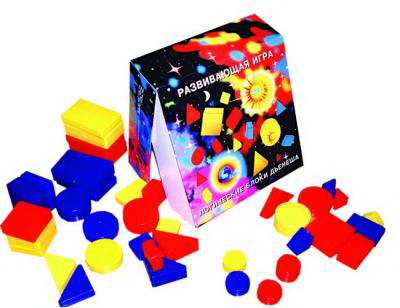 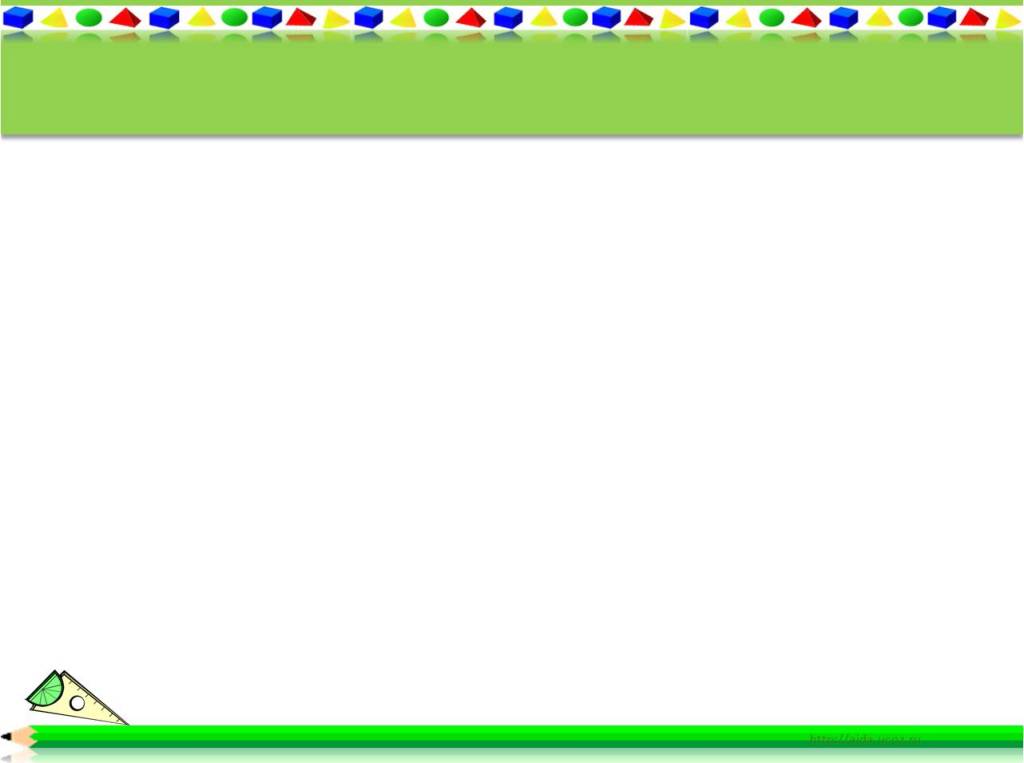 Игры с обручами
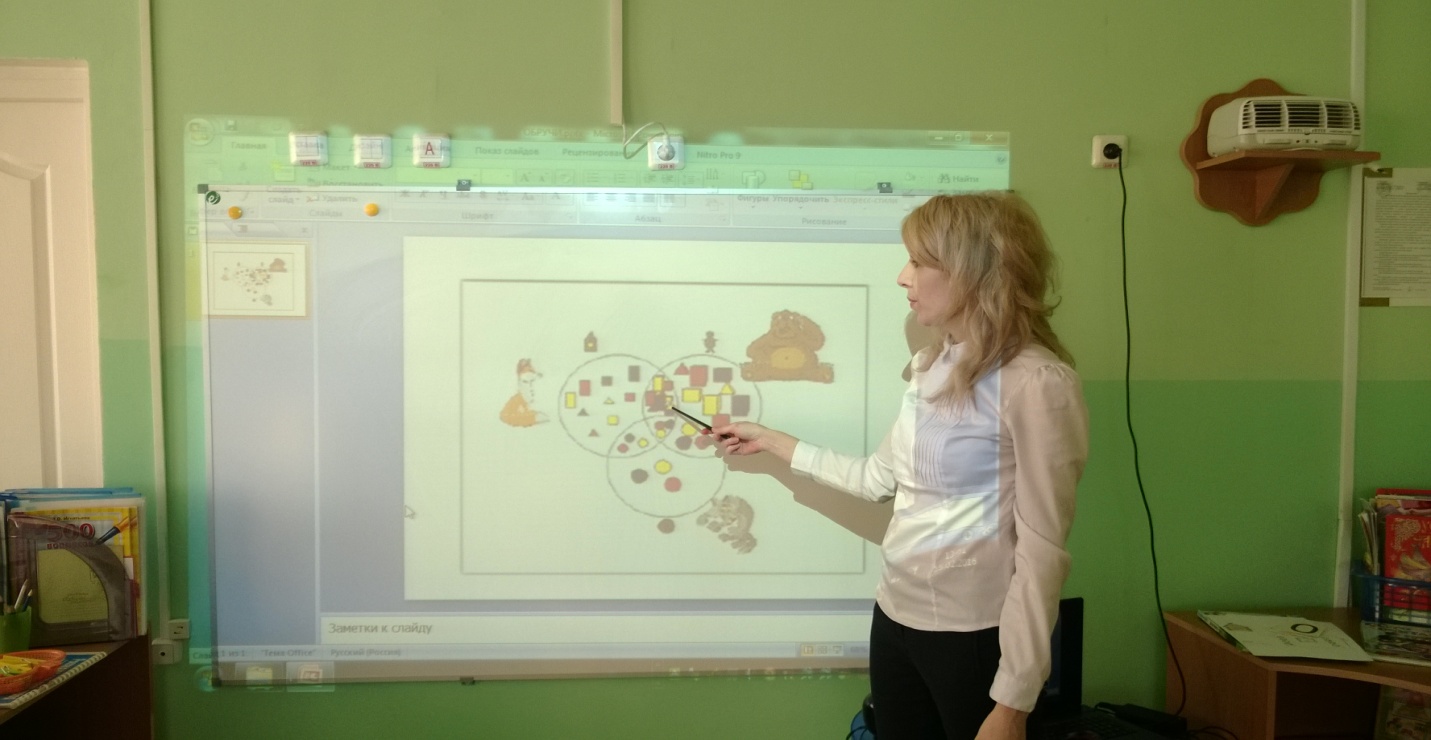 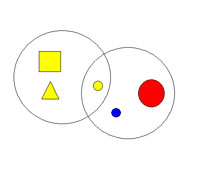 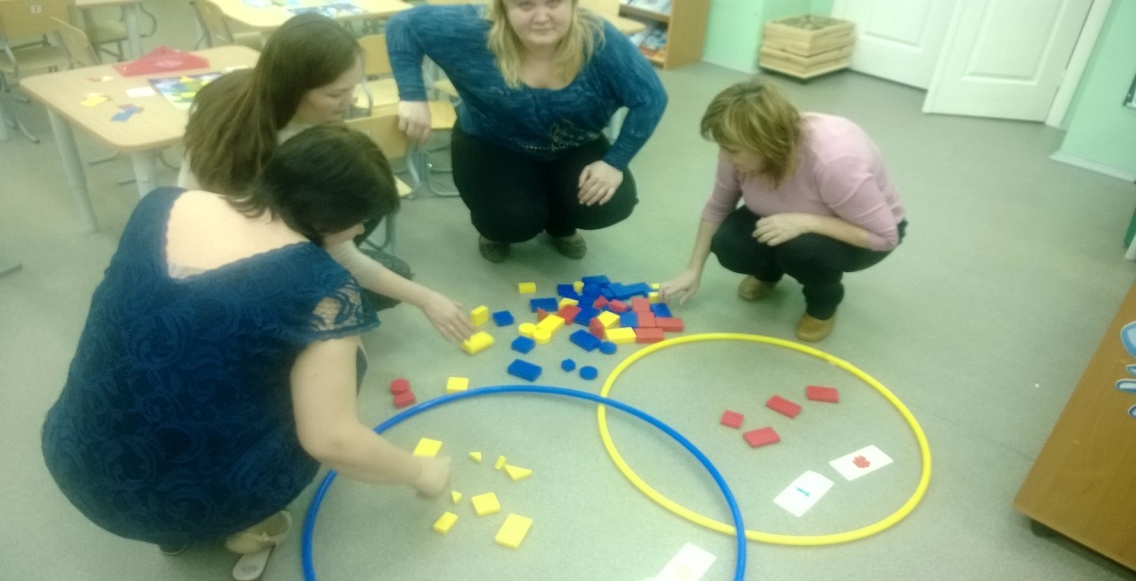 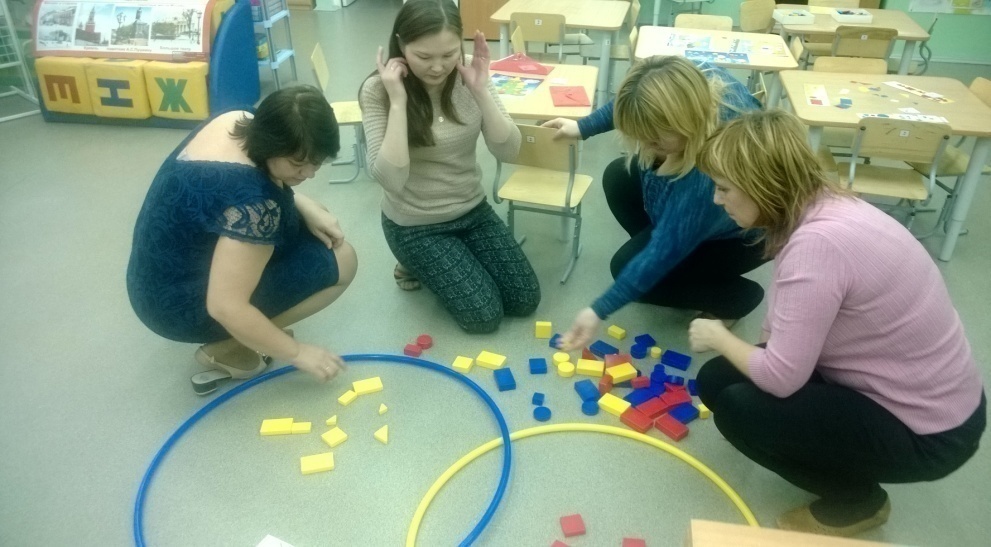 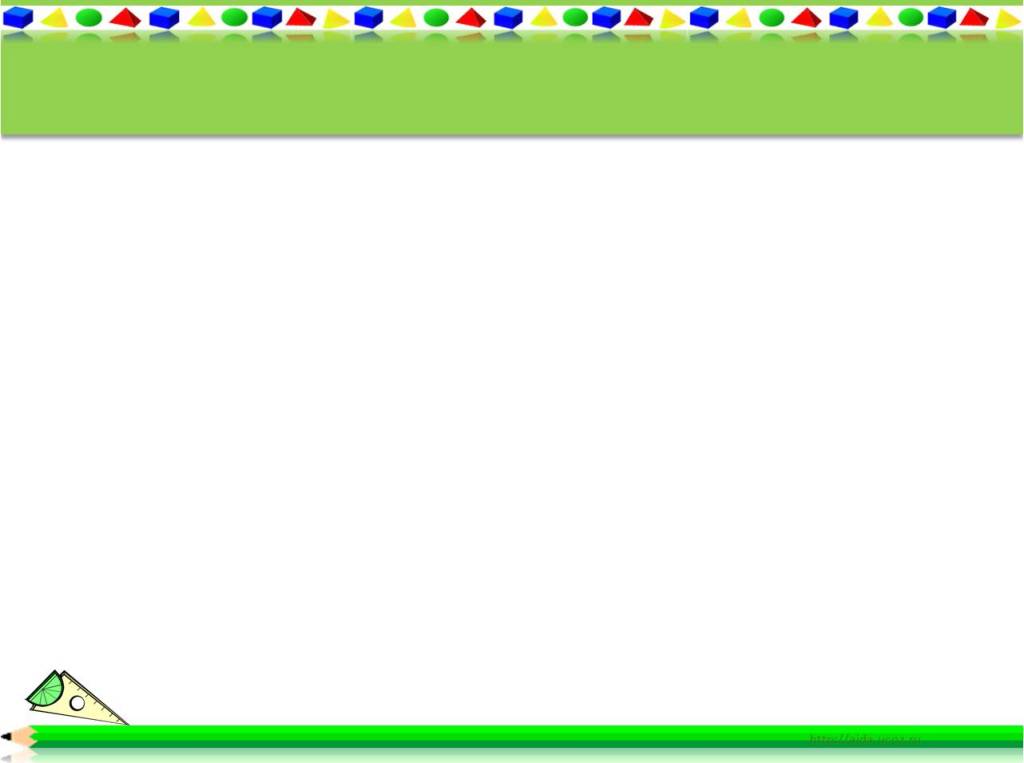 Игра «Логический поезд»
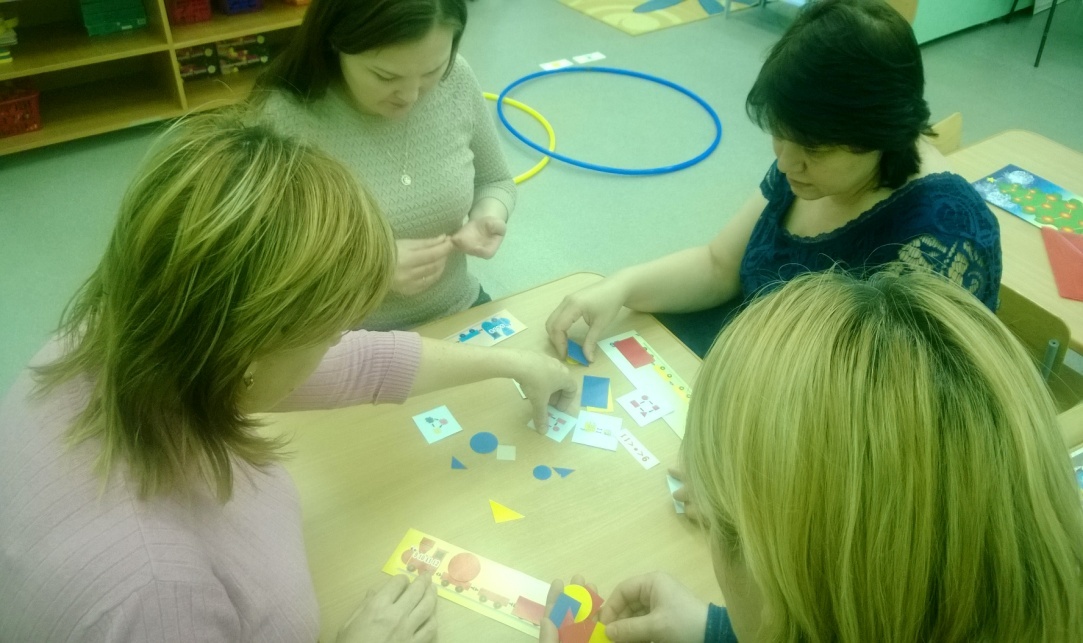 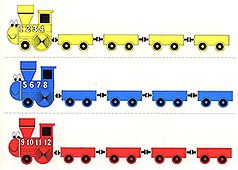 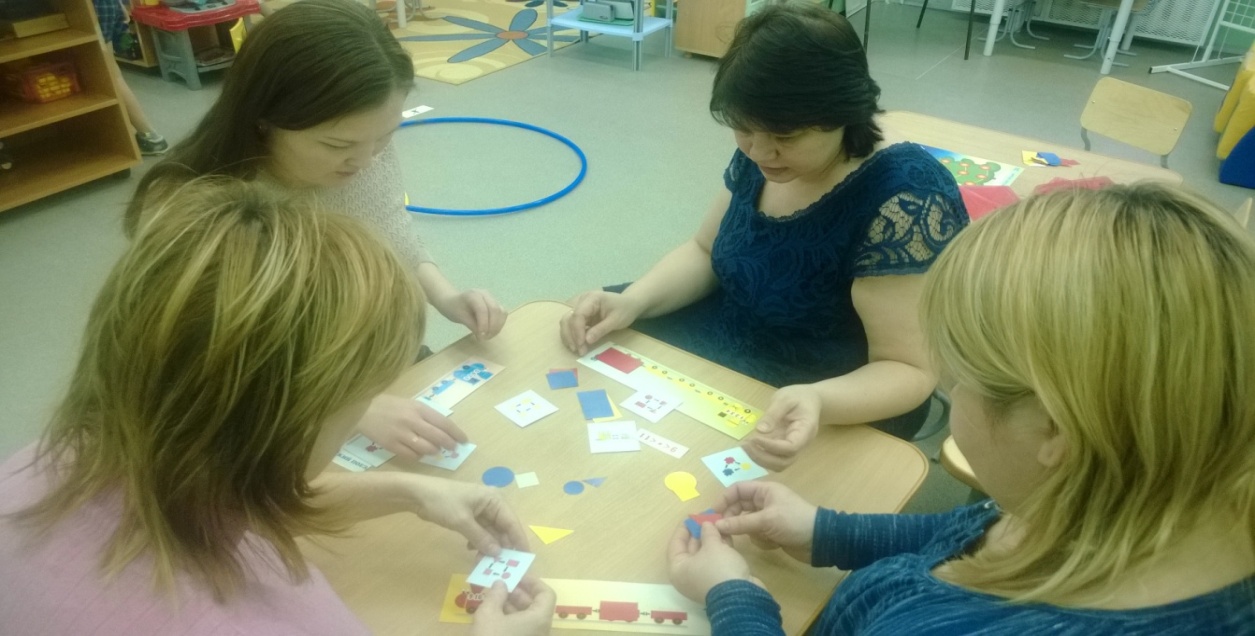 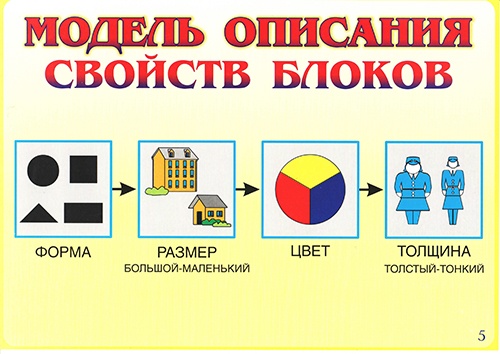